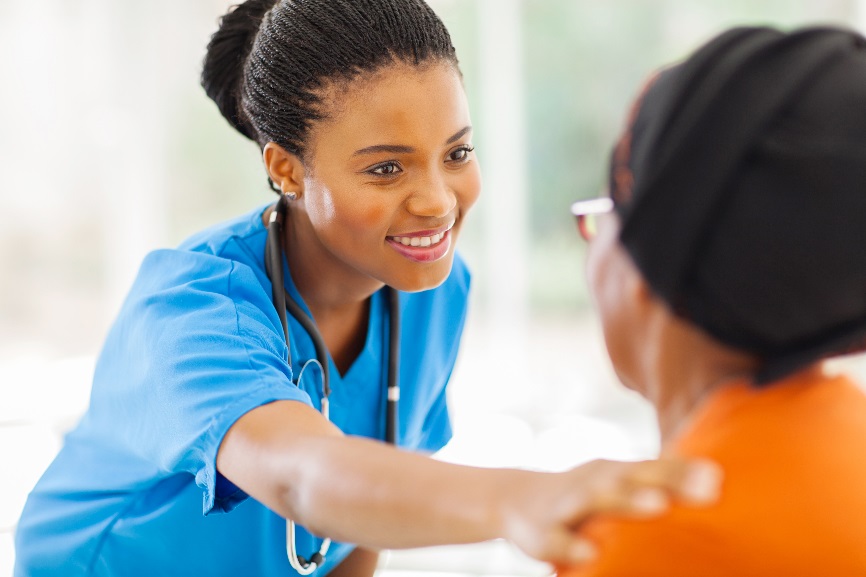 Becoming Trauma-Informed Workplaces to Best Serve Our Patients and Our Staff
Edith Atwerebour
Sexual Violence Prevention Program Coordinator
Department of Public Health
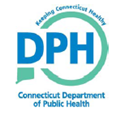 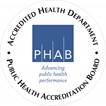 [Speaker Notes: Notes to Trainer:  Share with the audience: “Working with patients who experience trauma can affect us as health care and service providers, leading to vicarious and secondary traumatic stress. This will be an overview of organizational strategies for community health centers to promote trauma-informed workplaces.”]
What is Trauma?
Trauma: exposure to an incident or series of events that is emotionally or physically harmful or life-threatening, that has lasting adverse effects on the individual’s well-being.
May include:
Physical, sexual, and emotional abuse; 
Childhood neglect; 
Having a family member with a mental health or substance use disorder; 
Violence in the community; 
Natural or human-made disasters and forced displacement; 
Sudden, unexplained separation from a loved one; 
Poverty and discrimination.
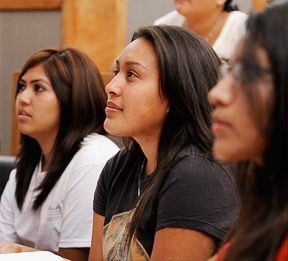 Which Populations are more at Risk for Experiencing Trauma?
Members of historically marginalized populations appear to have a disproportionately higher prevalence of trauma than the general population. These groups include (but are   not limited to): 
People living in low-income communities; 
Ethnic and racial minorities; 
LGBTQ individuals; 
Individuals with disabilities; and 
Women and girls.
How Does Exposure to Trauma Affect an Individual’s Health?
Exposure to trauma has been linked with adverse health outcomes, including:
Obesity, heart disease, cancer, lung disease, and liver disease; 
Viral hepatitis; 
Autoimmune diseases; 
Sexually transmitted infections; and 
Depression, suicide, alcoholism, drug abuse, and smoking.
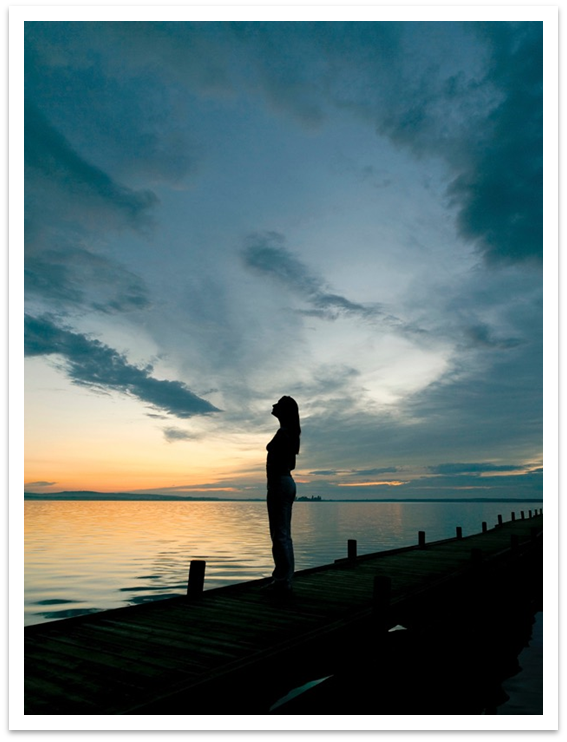 Can the Effects of Trauma be Avoided or Addressed?
Protective factors, such having supportive relationships and a positive future outlook, can help shield individuals from the effects of trauma.
The potential health implications of traumatic events do not have to be life-long.
Creating health care and social service systems that employ trauma-informed principles, can help patients begin the healing process.
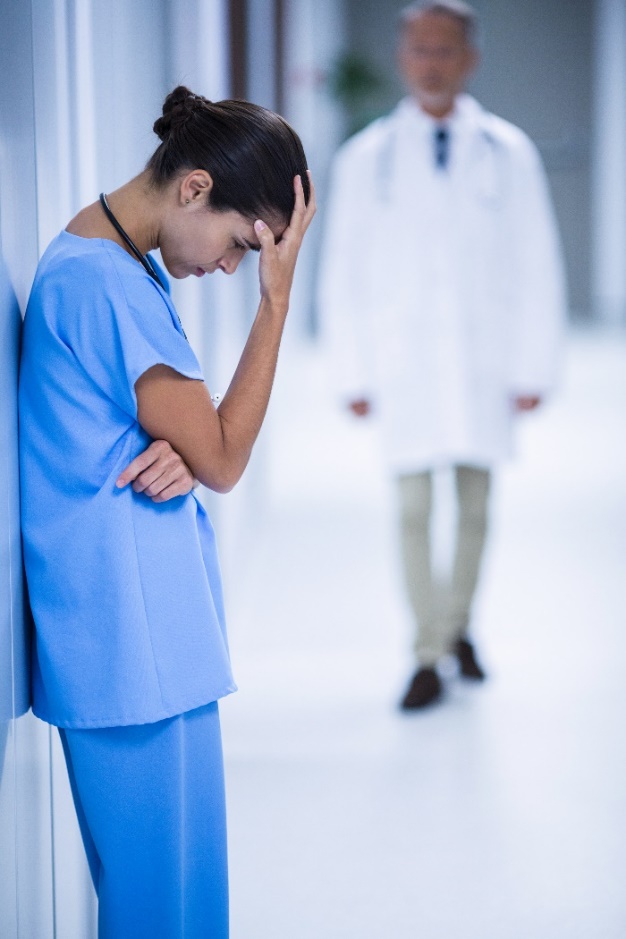 How can Health Care Providers Help Patients Heal from Trauma?
Health care providers can build trauma-informed health care organizations that create safe, caring, inclusive environments for all patients.
Trauma-informed care acknowledges that understanding patients’ life experiences is key to delivering effective care — and has the potential to improve patient engagement, treatment adherence, and health outcomes. 
Implementing trauma-informed approaches to care may also help avoid provider and staff burnout and workforce turnover.
The 4 R’s of Trauma-Informed Organizational Practices
A program, organization, or system that is trauma-informed:
Realizes the widespread impact of trauma and understands potential paths for recovery 
Recognizes the signs and symptoms of trauma in clients, families, staff, and others involved with the system
Responds by fully integrating knowledge about trauma into policies, procedures, and practices, and 
Resist re-traumatization actively.
[Speaker Notes: A trauma-informed approach seeks to resist re-traumatization of clients as well as staff. Organizations often inadvertently create stressful or toxic environments that interfere with the recovery of clients, the well-being of staff, and the fulfillment of the organizational mission. Staff who work within a trauma-informed environment are taught to recognize how organizational practices may trigger painful memories and re-traumatize clients with trauma histories. For example, they recognize that using restraints on a person who has been sexually abused or placing a child who has been neglected and abandoned in a seclusion room may be re-traumatizing and interfere with healing and recovery]
Six Key Principles of Trauma-Informed Approach
Safety
Trustworthiness and Transparency
Peer Support
Collaboration and Mutuality
Empowerment, voice and choice
Cultural, Historical, and Gender Issues
[Speaker Notes: Safety: All patients feel physically and psychologically safe throughout the organization. 
Trustworthiness: Operations and operations of the org are conducted with transparency with the goal of building and maintaining trust with patients and family members, and among staff.
Peer Support: Peers are individuals with lived experiences of trauma. Key vehicle for establishing safety and hope, building trust, enhancing collaboration and utilizing their stories to promote recovery and healing.
Collaboration: leveling of power differences between staff and patients and among organizational staff, demonstrating that healing happens in relationships and in the meaningful sharing of power and decision-making.
Empowerment: Individuals’ strengths and experiences are recognized and built upon. The organization believes in the resiliency and the ability of individuals to heal and promote recovery. The organizations encourages the unifying aspect of trauma.
Issues: The organization actively moves past cultural stereotypes and biases. They offer access to gender responsive services, leverage the healing value of traditional cultural connections, and incorporate policies and practices that are responsive to racial, ethnic, and cultural needs of the individuals they serve]
Organizational practices
Reorient the culture of a health care setting to address the potential for trauma in patients and staff.
Lead and communicate about being trauma-informed
Engage patients in organizational planning
Train both clinical and non-clinical staff
Create a safe physical and emotional environment
Prevent secondary traumatic stress in staff 
Build a trauma-informed workforce
Ten (10) Domains of Implementation
Governance and Leadership
Policy
Physical Environment
Engagement and Involvement
Cross Sector Collaboration
Screening, Assessment, Treatment Services
Training and workforce development
Progress Monitoring
Financing
Evaluation
[Speaker Notes: The leadership of the organization support and invest in implementing TIC
Written policies and protocols establishing TIC as an essential part of the organizational mission
Organization ensures that the physical environment promotes safety and collaboration
Engage and involve people in recovery, trauma survivors, people receiving services and family members to have a significant voice in all areas of the organizational functioning
People with significant trauma histories often present with a complexity of needs, crossing various sectors. Be sure to be referring and collaborating with trauma informed services
Screening and assessing for trauma, and making appropriate treatment recommendations
On going training on trauma and peer support for all in the organization
Ongoing assessment, tracking, and monitoring of trauma-informed principles and use of appropriate screening, assessment, and treatment
Financing available to support a trauma informed approach, including staff training, development of safe facilities, establishment of peer-support, provision of appropriate screening, assessment and treatment, and cross agency collaborations
Evaluation service or program implementation and effectiveness]
Trauma-Informed Care Handout
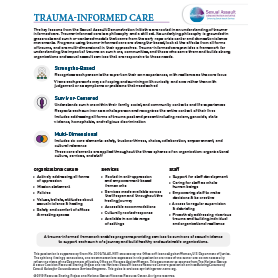 A brief overview and framework for understanding the impact of trauma on:
Survivors 
Communities 
Organization who serve the community 
How to build strong organizations and sexual assault services that are responsive to those needs
This handout can be obtained by going to the NSVRC website:
https://www.nsvrc.org/sexual-assault-demonstration-initiative
Distributed by the National Sexual Violence Resource Center (NSVRC), created by the Sexual Assault Demonstration Initiative (SADI) April 2019.
https://www.nsvrc.org/sites/default/files/publications/2019-04/TraumaInformedCareFinal508.pdf
[Speaker Notes: Notes to trainer: This handout provides a brief overview and framework for understanding the impact of trauma on survivors, communities, and those who serve them—and how this builds strong organizations and sexual assault services that are responsive to those needs.

Katherine T. Volk, Kathleen Guarino, Megan Edson Grandin, and Rose Clervil, What About You?: A Workbook for Those Who Work with Others, (2008) The National Center on Family Homelessness (p.36-37) http://508.center4si.com/SelfCareforCareGivers.pdf
For more information on burnout and strategies for self-care see: http://www.joyfulheartfoundation.org/learn/vicarious-trauma/identifying-vicarious-trauma/signs-vicarious-trauma  
https://www.healthcaretoolbox.org/self-care-for-providers.html]